Přírodní a technické obory - výzva pro budoucnost CZ.1.07/1.1.00/44.0003VÝVOJ ČLOVĚKA
PP09 GYMNÁZIUM VINCENCE MAKOVSKÉHOSE SPORTOVNÍMI TŘÍDAMINové Město na Moravě

Badatelský den Brno – planetárium, Anthropos
Kateřina Nečasová
4.A
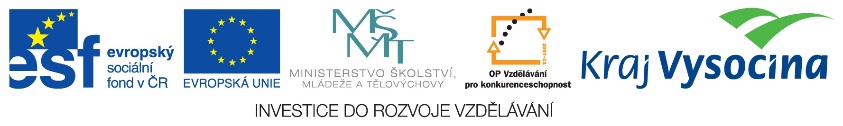 Vývoj člověka
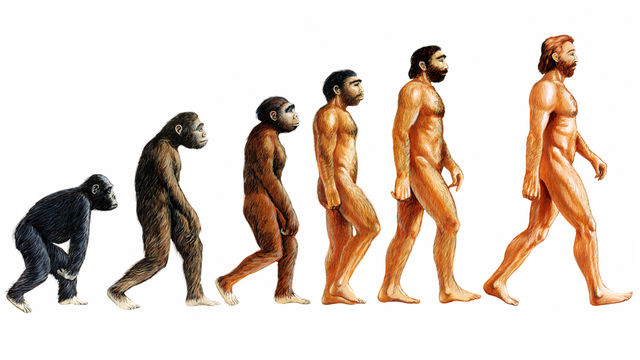 Kateřina Nečasová
Obecně
proces, který vedl ke vzniku Homo sapiens
vědní obory zabývající se vývojem:
 paleoantropologie, primatologie, geologie, 
 klimatologie, embryologie, archeologie, genetika
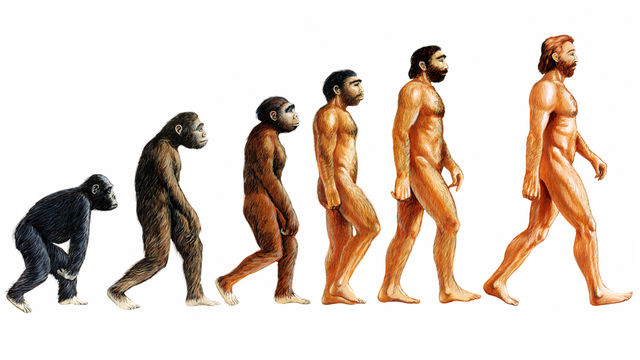 Dějiny
snaha poznat svůj původ byla zřejmě již v pravěku
ale datovat se dá až od 18. stol.
Carl Linné nazval člověka označením Homo
zásadním impulsem k hledání svých předků se staly práce o evoluci -  Jean Baptiste Lamarck, Alfred Russel Wallace a Charles Darwin - 19. století
r. 1863 Thomas Huxley poprvé napsal o společném předku lidoopů a lidí
nejznámější paleoantropologové první poloviny 20. století jsou Davidson Black, nebo manželé Mary a Louis Leakeyovi
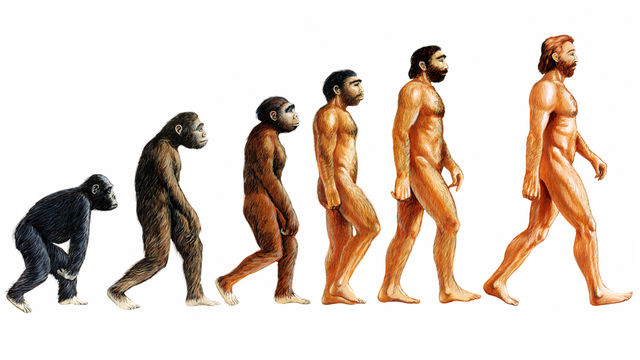 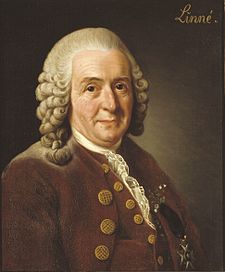 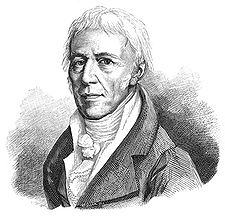 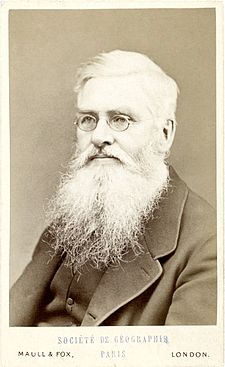 Carl Linné
Jean Baptiste Lamarck
Alfred Russel Wallace
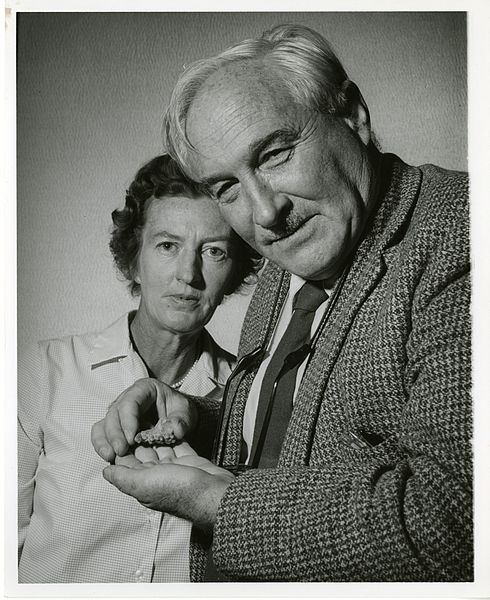 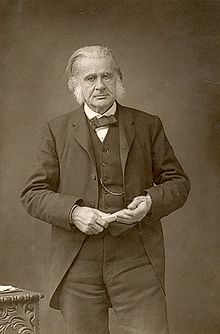 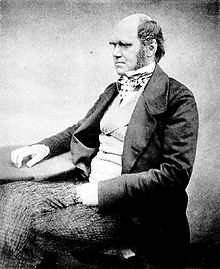 Charles Darwin
Thomas Huxley
Mary a Louis Leakeyovi
Předchůdci rodu Homo
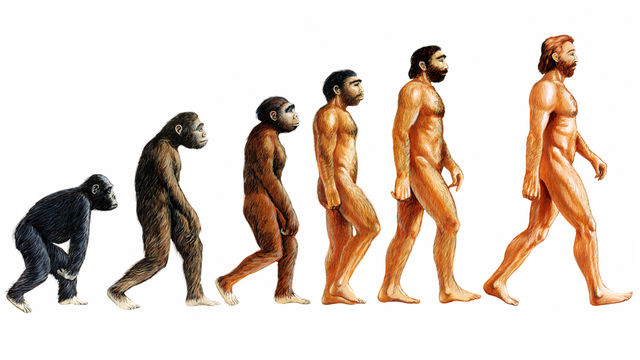 První primáti – trias (druhohory)
již v druhohorách(před 220 mil. Lety) se ze savcovitých plazů vyvinuli první savci
byli velmi drobní a nenápadní 
nejmenší měl jen 2 gramy a ti největší asi 30 gramů
z důvodu velkých plazů – lovili a žili v noci
byly teplokrevní, měli odlišné typy zubů, tvrdé patro,  větší mozek, srst, dobrý sluch přešli od kladení vajec k rození živých mláďat (mateřské mléko)
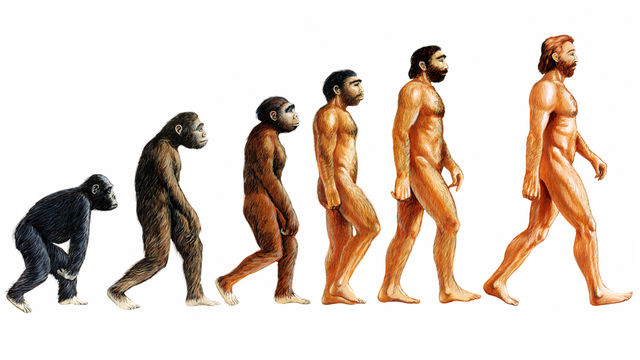 První primáti – paleocén (třetihory)
Před 65 – 55 mil let došlo k obrovskému rozvoji savců - první primáti
pohybovali se v korunách stromů - zadní nohy byly vybavené silným palcem v opozici 
měli velmi dobrý zrak (oči vpředu)
rostlinnou stravu dobře zpracovávali -  stoličky s velkou třecí plochou
rodili menší, ale vyvinutější mláďata - nebyla slepá, hluchá a bez srsti (většinou pouze jedno mládě)
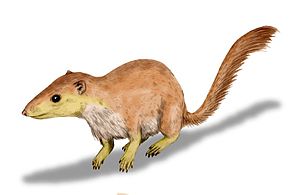 Purgatorius
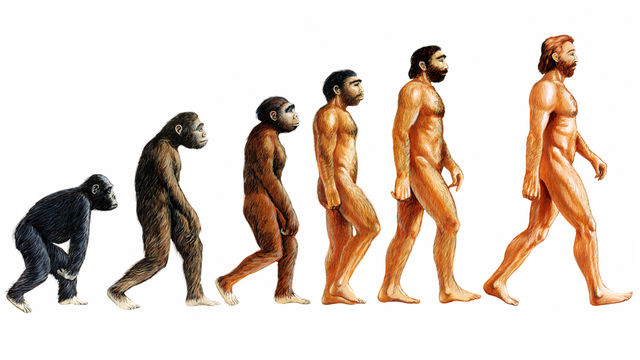 První primáti – eocén (třetihory)
před 35 mil let se vyšší primáti rozdělili na dvě hlavní větve
Jižní Ameriku osídlily opice Nového světa (Ploskonosí)
v Africe se vyvíjely opice Starého světa (Úzkonosí)
obě větve se utvářely zcela samostatně
z úzkonosých opic Starého světa se oddělila nadčeleď Hominoidi
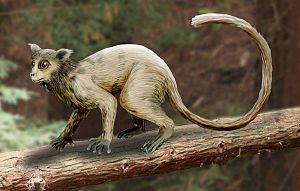 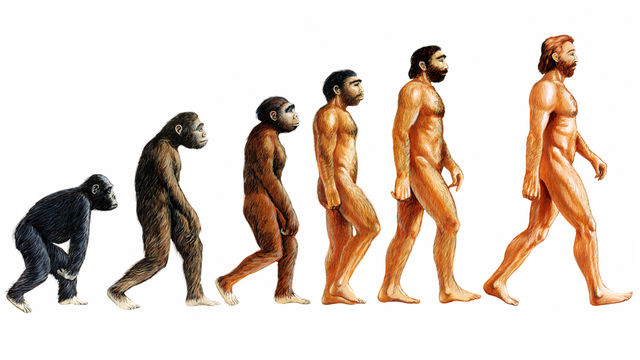 Necrolemur
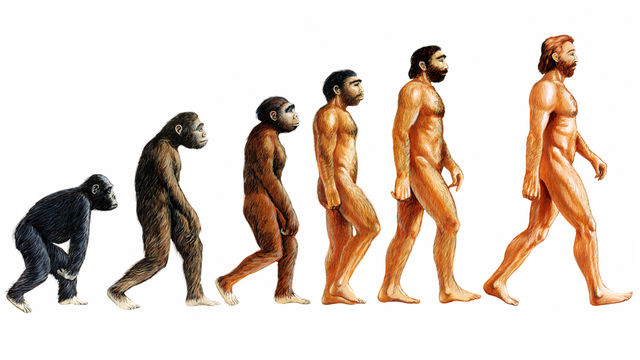 Úzkonosí primáti - oligocen (třetihory)
Aegyptopithecus
 nejznámější zástupce oligocénních primátů 
 předek všech dnešních úzkonosých opic i člověka
 žil zhruba před 35 - 28 miliony let 
 velikost asi 60 - 70 cm a hmotnosti 4 - 6 kg
Saadanius
 objeven v roce 2009 
 žil před 29 - 28 miliony let v okolí dnešní Mekky 
 značná velikost, zhruba 15 - 20 kg
Kamoyapithecus
 velmi málo nálezů – nejasné zařazení 
 váha je 30 - 40 kg
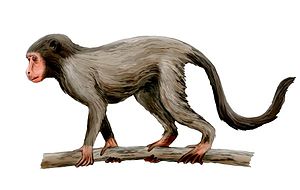 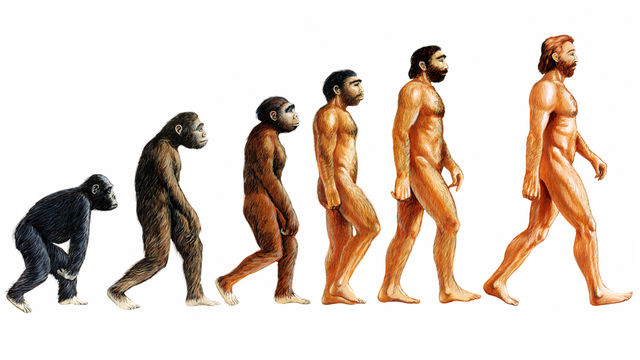 Miocénní hominoidi (primáti v třetihorách)
ještě nebyli uzpůsobeni k šplhu a brachiaci – pohyb po čtyrech
zuby měli podobu dnešního chrupu lidoopů
jsou známí výhradně z Afriky
ve středním miocénu se rozšířili do Evropy a Asie
v mladším miocénu se rozvíjejí spíše v Africe v Evropě a v Asii postupně mizí
do konce miocénu většina hominoidů vyhynula
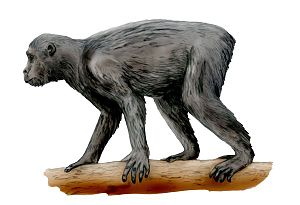 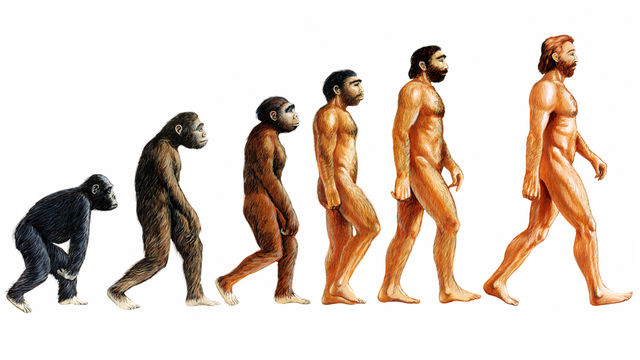 Miocénní hominoidi - zástupci
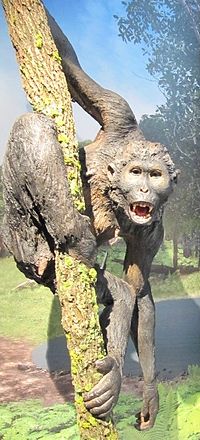 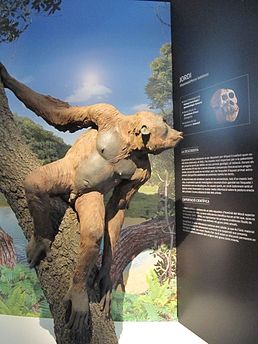 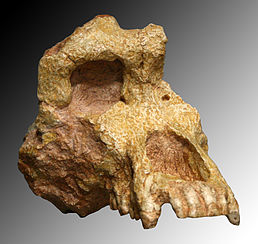 lebka Ouranophytecuse
Dryophitesuc
Pierolapithecus
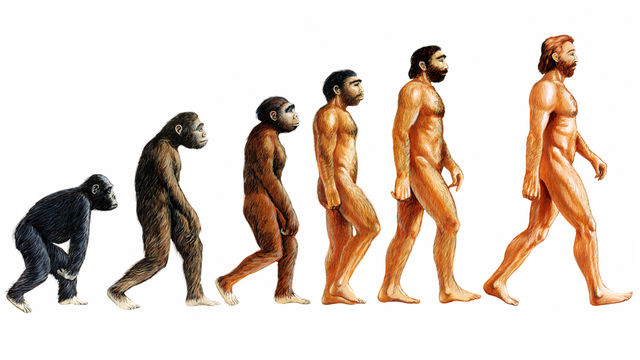 Miocénní hominoidi - zástupci
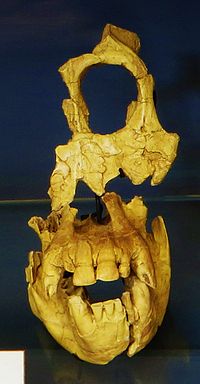 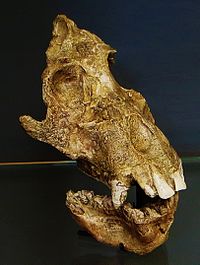 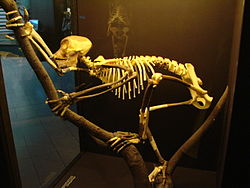 Proconsul
Afropithecus
Sivapithecus
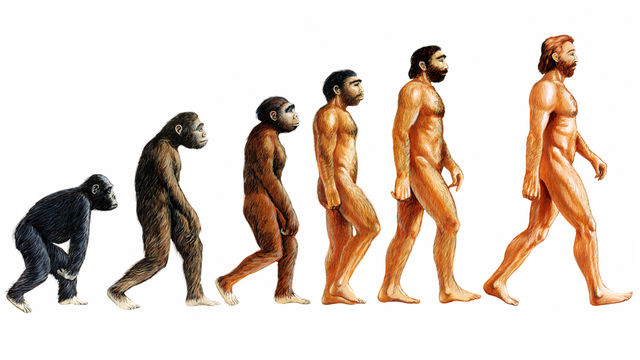 Bipední hominidé
jsou schopni chodit vzpřímeně po dvou končetinách
stále uchovávali některé rysy, lezení ve větvích stromů, trávili zde velké množství času
obývali lesní porosty v blízkosti vodních toků a jezer
to odporuje předpokladu, že bipedie (chůze po dvou) vznikla v otevřené bezlesé krajině
změny na chrupu - zmenšování špičáků
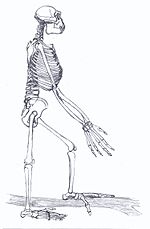 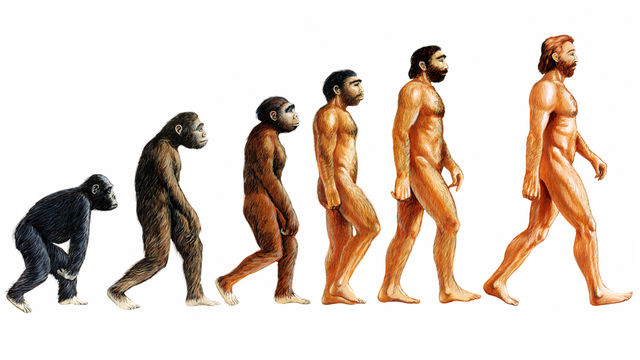 Bipední hominidé - zástupci
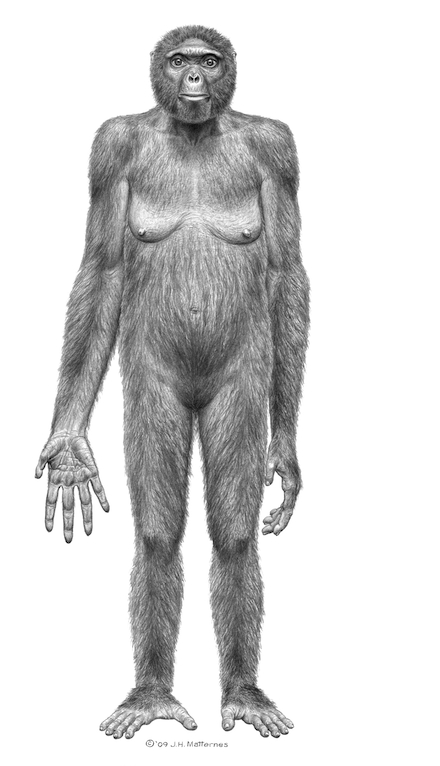 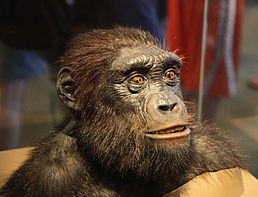 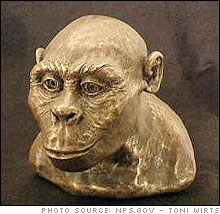 Sahelanthropus
Orrorin
Ardipithecus
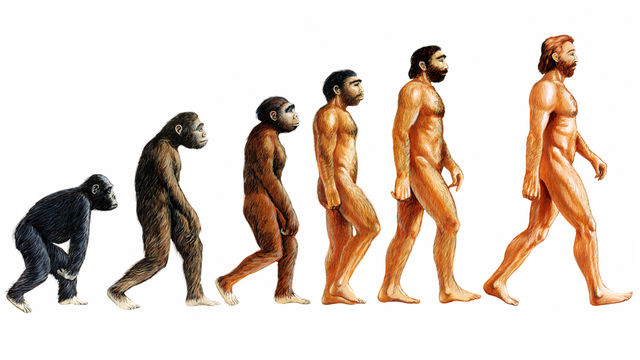 Australopitéci
Australopithecus 
asi 120 cm vysocí
Pohyb - po dvou končetinách
vzpřímená postava
mozkovna s maximální kapacitou 
žili v rovinách a stepích 
živili se masitou potravou a plody 
lovili i větší zvířata
Paranthropus
pochází z Afriky
vyšší a celkově mohutnější než australopithecus
žil v lesnatém terénu 
živil se převážně rostlinnou potravou
lebku měl masivnější a těžší
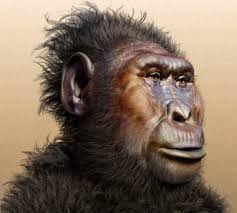 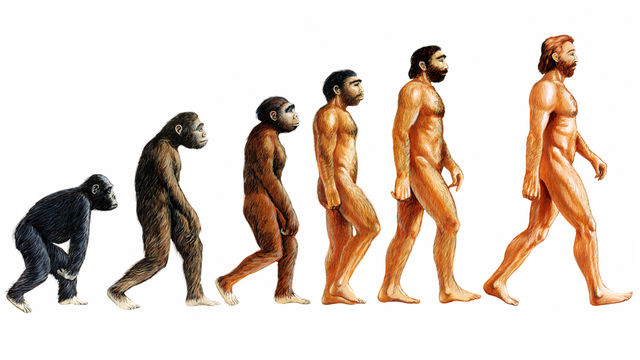 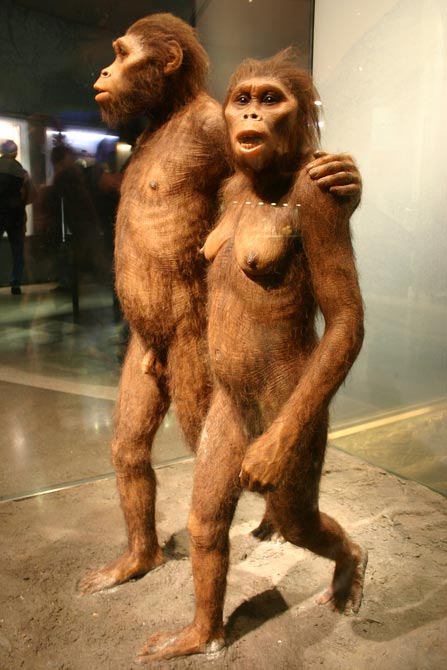 Rod Homo
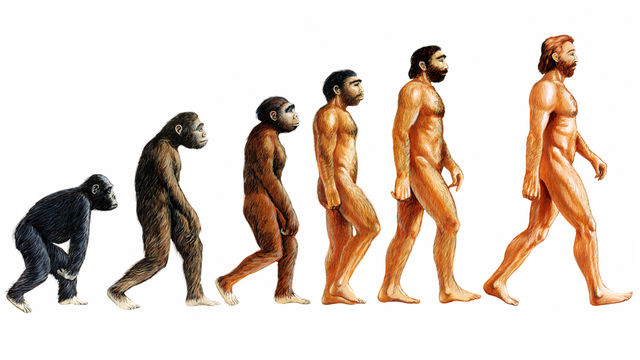 Znaky
od austalopithéca se odlišuje těmito zanky:
  cílevědomou výrobou a užíváním nástrojů
  větším mozkem 
mnohem menšími zuby, menší čelistí a     zubními oblouky
stavbou některých kostí – mají tenčí lebeční kosti, velkou hlavici a kratší krček stehenní kosti a nezešikmenou pánev
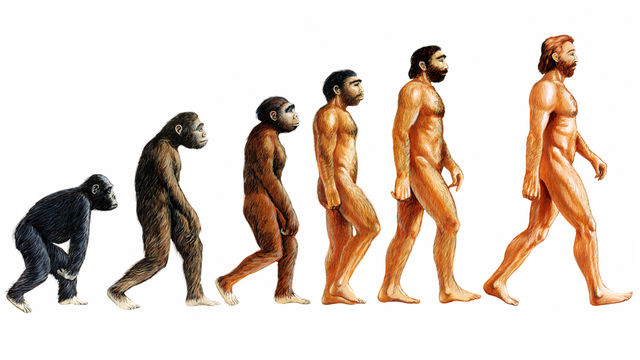 Nejstarší nález
nejstarší nález rodu Homo pochází z Etiopie – 2. 11. 1994
je starý 2,33 milióny let
byl nalezen na území typickém výskytem  australopithéka
nejstarší nález druhu Homo sapiens byl nalezen ve španělských krasových jeskyních 
 je starý 800 000 let
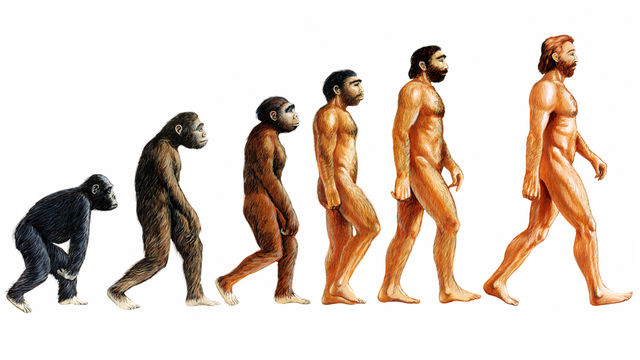 Zástupci druhu Homo
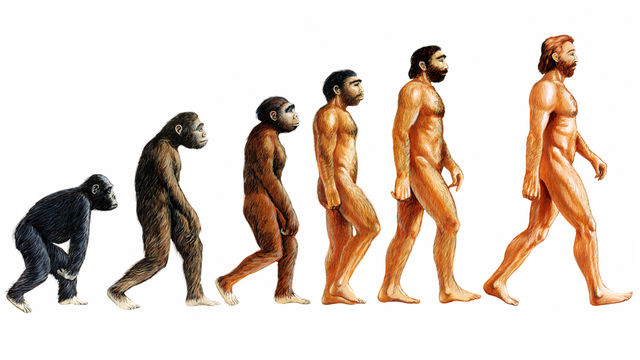 Homo habilis
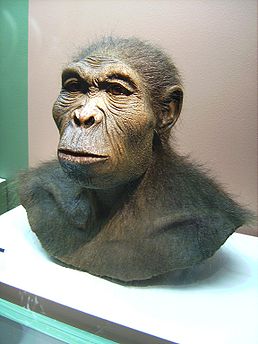 člověk zručný
žil před 2,4 – 1,5 milióny let
byl asi 130 cm vysoký, vážil 30 – 42 kg 
lebka byla zaoblená, čelo ploché, mohutné nadočnicové valy, bradový výběžek nebyl vytvořen 
měl menší stoličky a větší mozek než australopithék
měl vzpřímenou postavu
vyráběl nástroje z kamene a ze zvířecích kostí
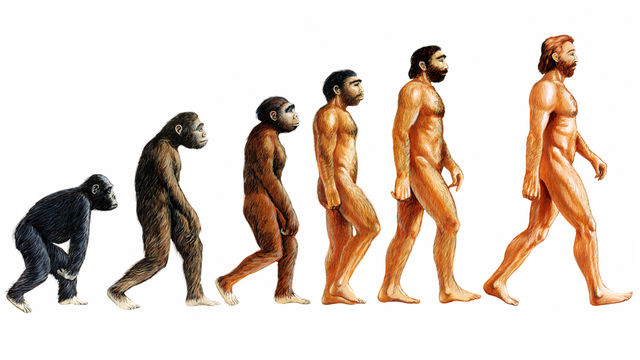 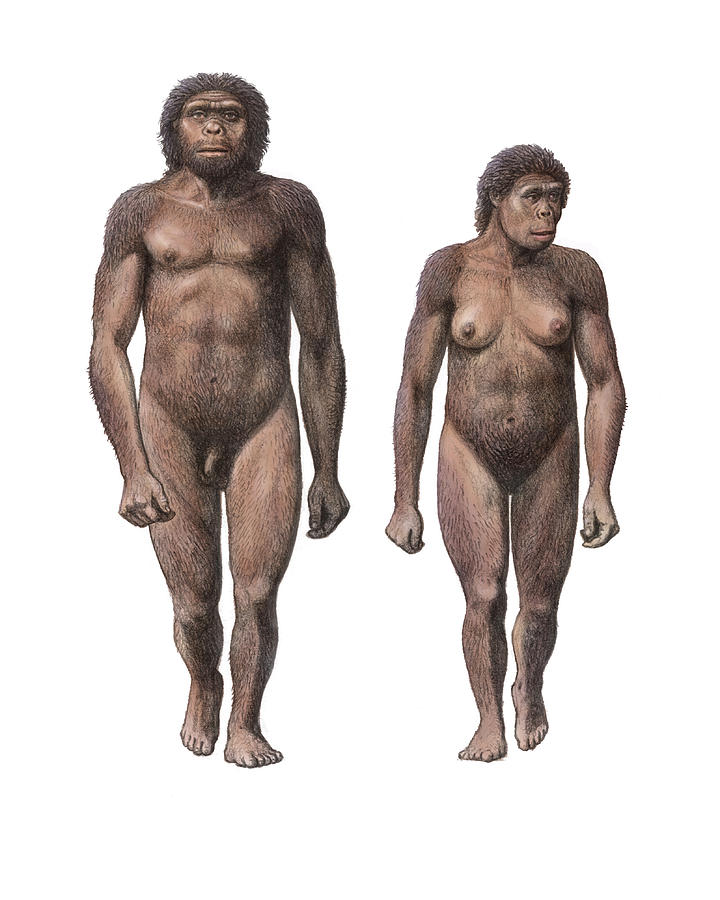 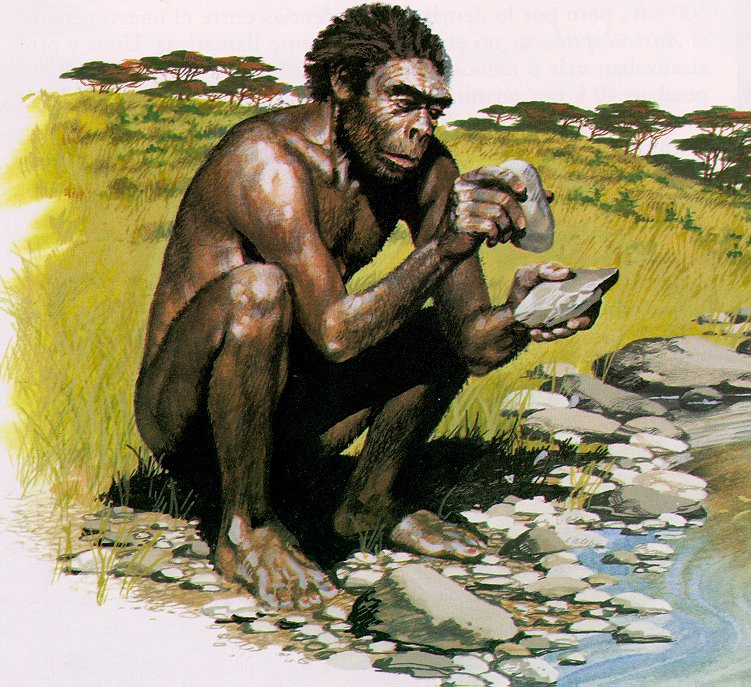 Homo ergaster
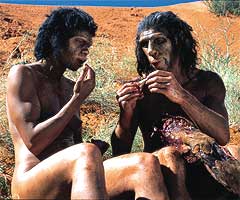 člověk pracující/dělný 
žil od 1,8 do 1,25 miliónů let
je označován také jako Homo erectus ergaster
vytvořil pěstní klín
objevovali se počátky řeči
zabýval se lovem menších zvířat a sběrem, stopařstvím 
jeho mozek vážil 1 kg
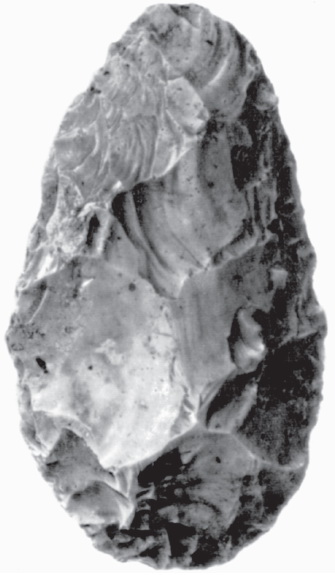 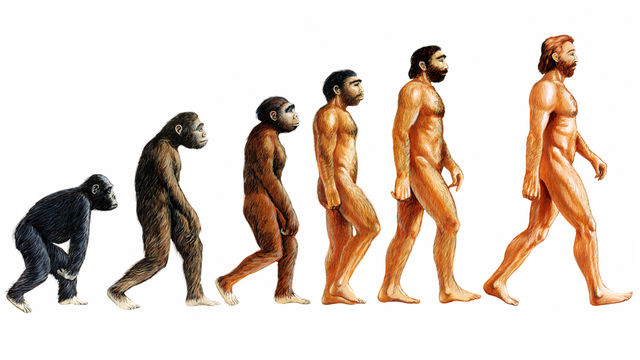 Homo erectus
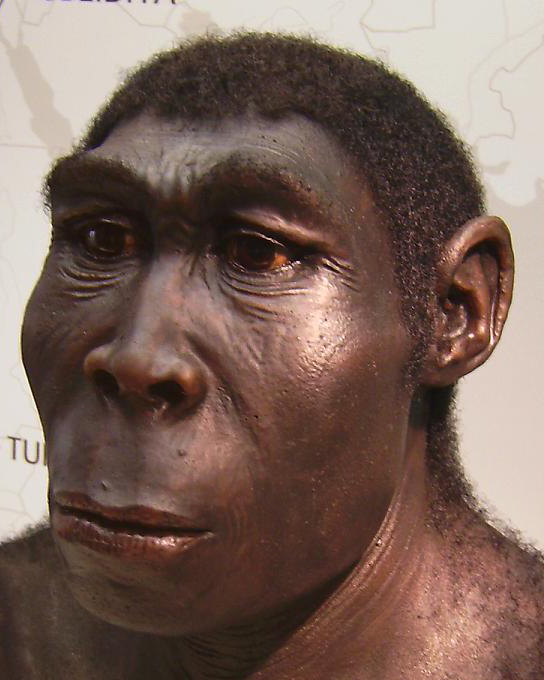 člověk vzpřímený
žil před 1 250 000 – 100 000 lety
výráběl kamenné nástroje
hlava byla předkloněná
obličej byl mohutný, s malým širokým nosem a se silnými vystouplými čelistmi
čelo bylo nízké, nadočnicové oblouky byly vyvinuty
čelisti byly silné, spodní čelist byla bez brady
postava vzpřímená a dosahovala výšky 165 – 170 cm
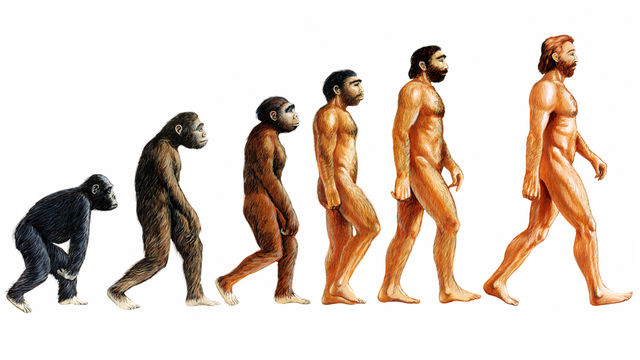 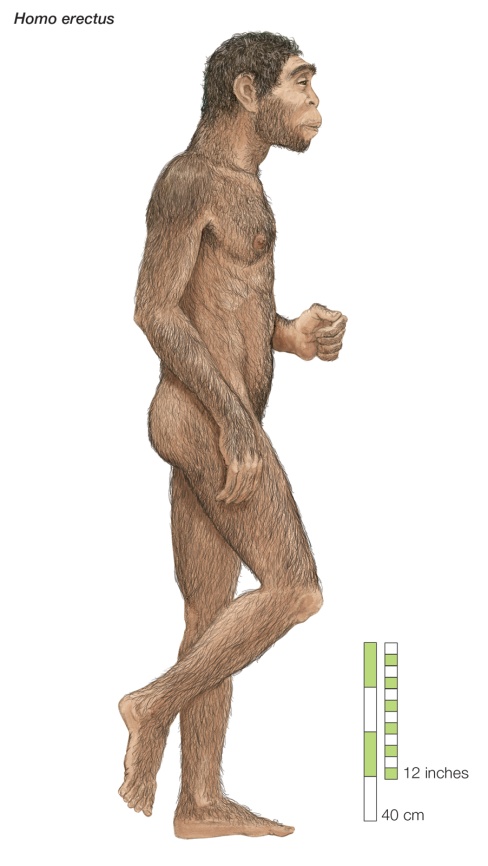 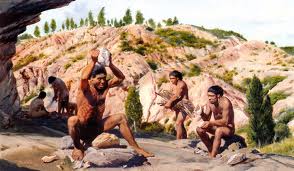 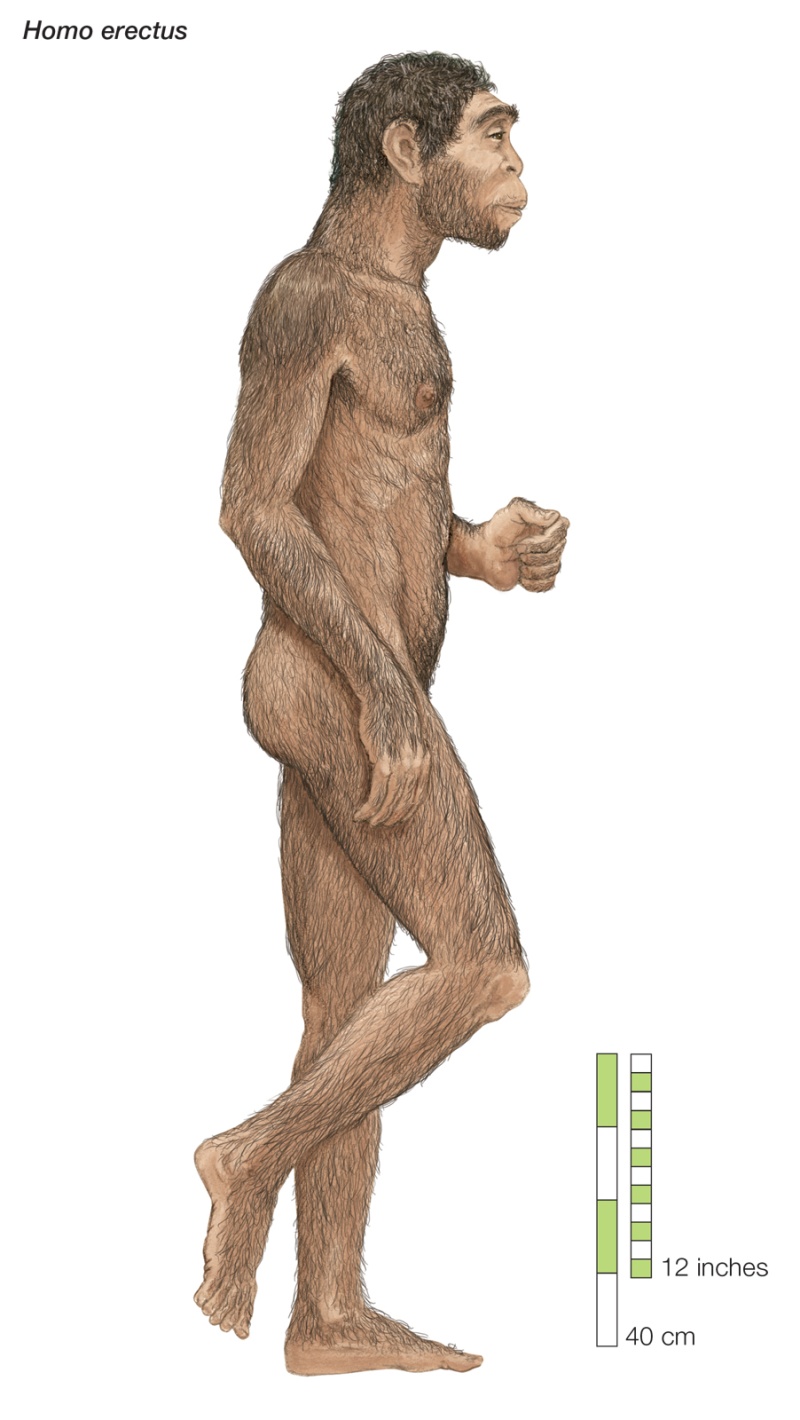 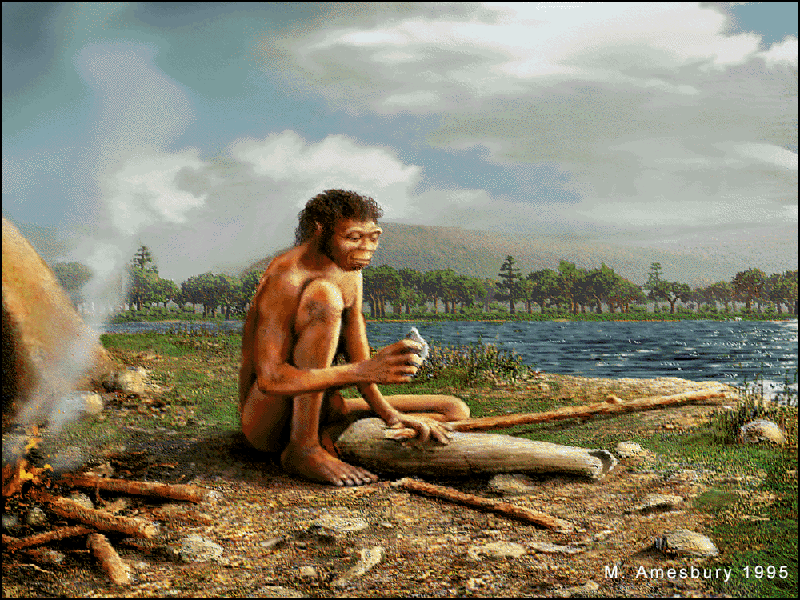 Homo neanderthalensis
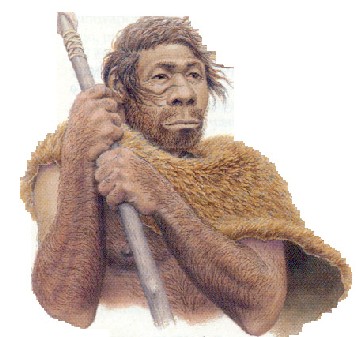 člověk neandrtálský
žil před 100 000 – 40 000 lety 
byl 160 cm vysoký
spory zda tvoří neandrtálec samostatný druh, nebo jestli se jedná o poddruh Homo sapiens - Převažuje názor, podle kterého se jedná o dva rozdílné druhy
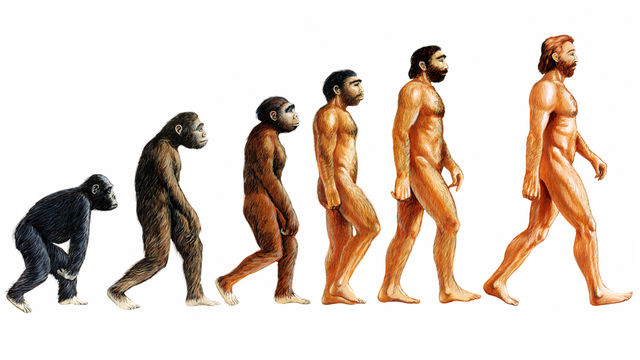 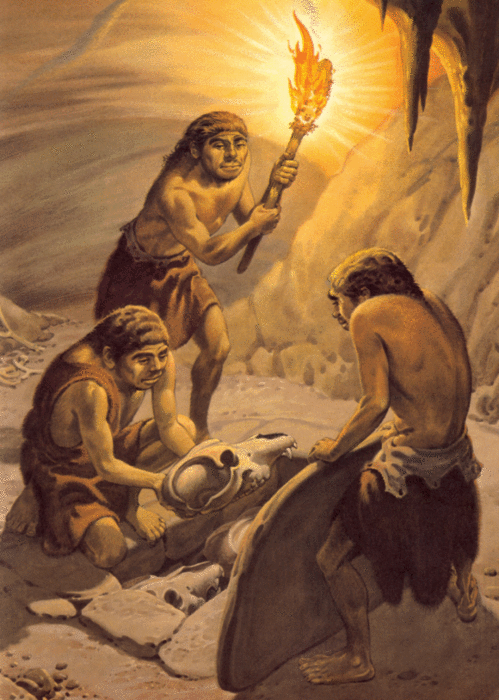 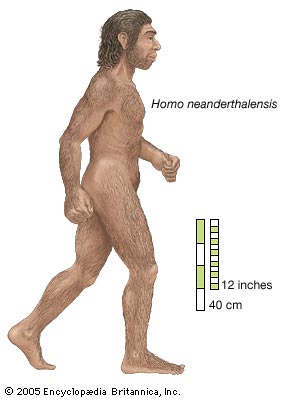 Homo sapiens
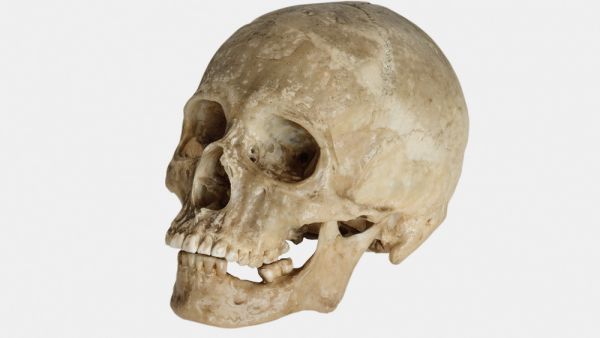 člověk rozumný 
žije od období před 800 000 lety dodnes.
asi před 250 000 lety se zvětšovala jeho lebka 
vyvinulo se lepší zpracovávání kamenných nástrojů
v současnosti nejsou žádné další důkazy o různém vývoji Homo sapiens
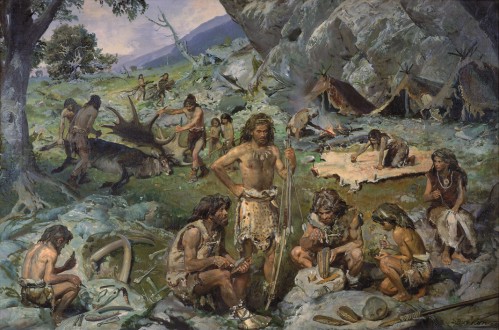 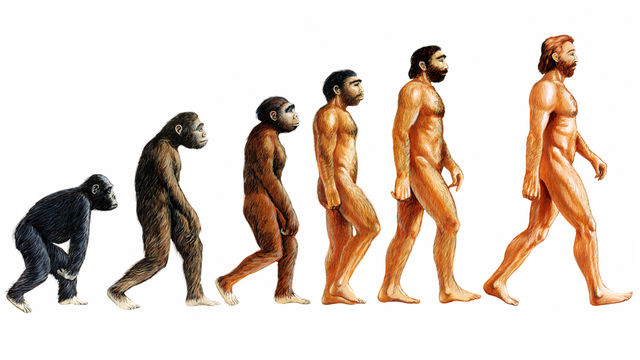 Homo sapiens sapiens
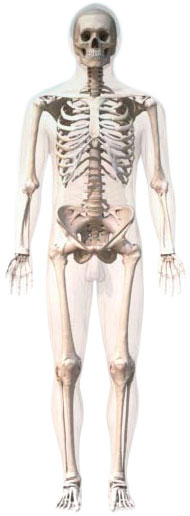 člověk moudrý
dnešní člověk
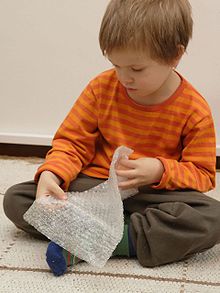 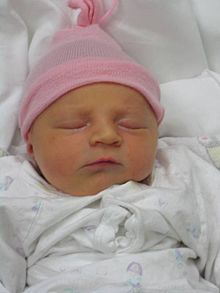 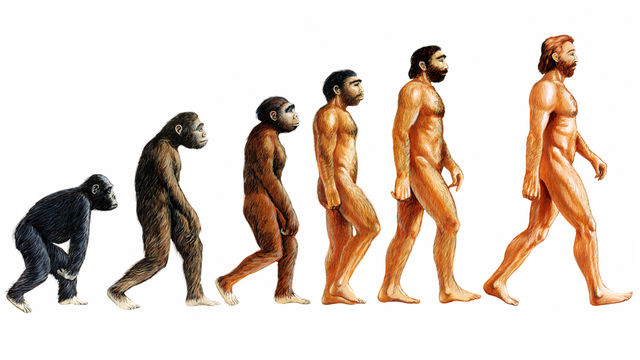 Zdroje
https://www.google.cz/search?hl=cs&site=imghp&tbm=isch&source=hp&biw=1280&bih=554&q=homo+ergaster&oq=homo+ergas&gs_l=img.1.0.0j0i24l5.681.5495.0.7574.14.8.2.4.6.0.165.1058.1j7.8.0....0...1ac.1.37.img..3.11.1071.-aG6ZXG_6AE#hl=cs&q=v%C3%BDvoj+%C4%8Dlov%C4%9Bka&tbm=isch&imgdii=_
http://cs.wikipedia.org/wiki/V%C3%BDvoj_%C4%8Dlov%C4%9Bka
http://www.mzm.cz/pavilonanthropos/
http://www.archeologienadosah.cz/o-archeologii/chronologie/vznik-a-vyvoj-cloveka
http://www.genetika-biologie.cz/vznik-vyvoj-cloveka
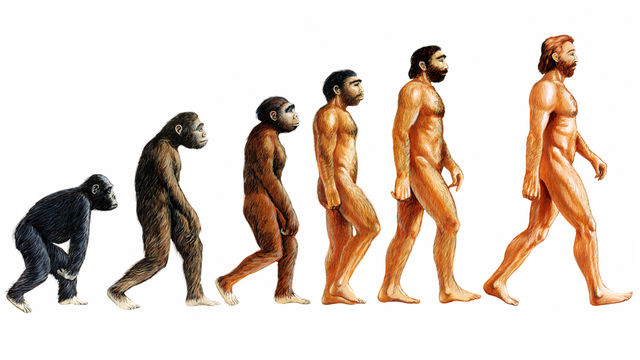